WIRELESS COMMUNICATION
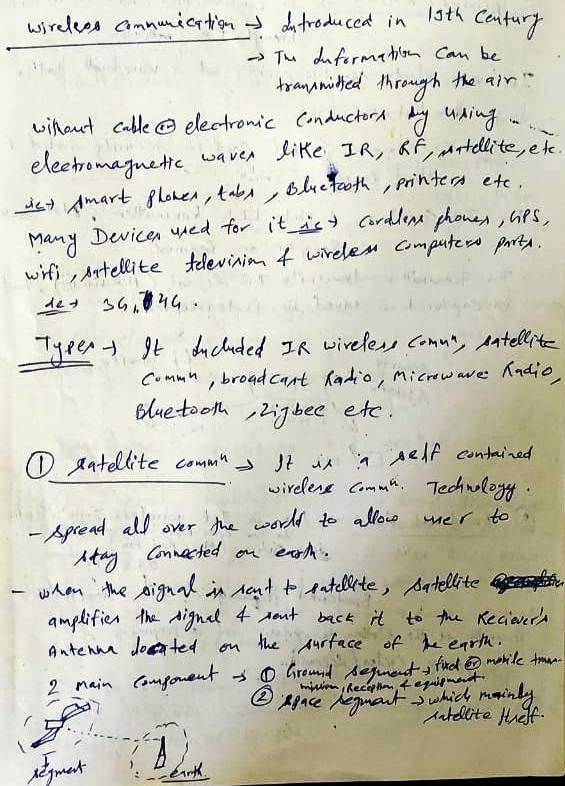 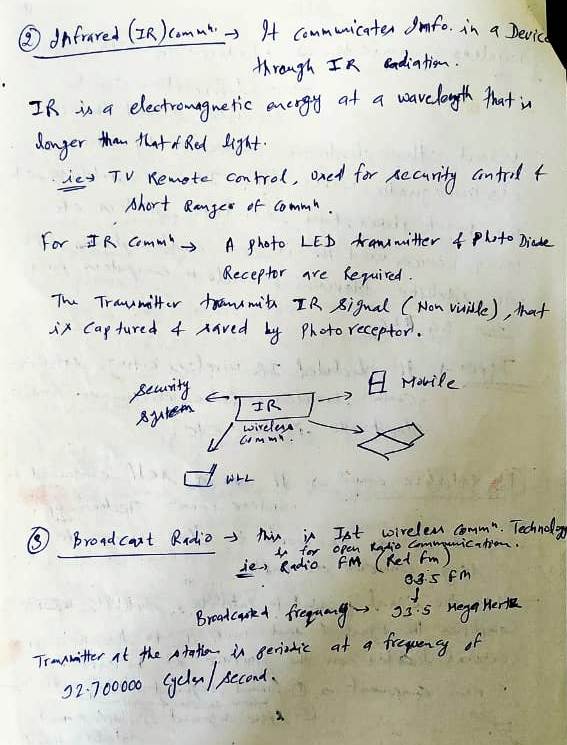 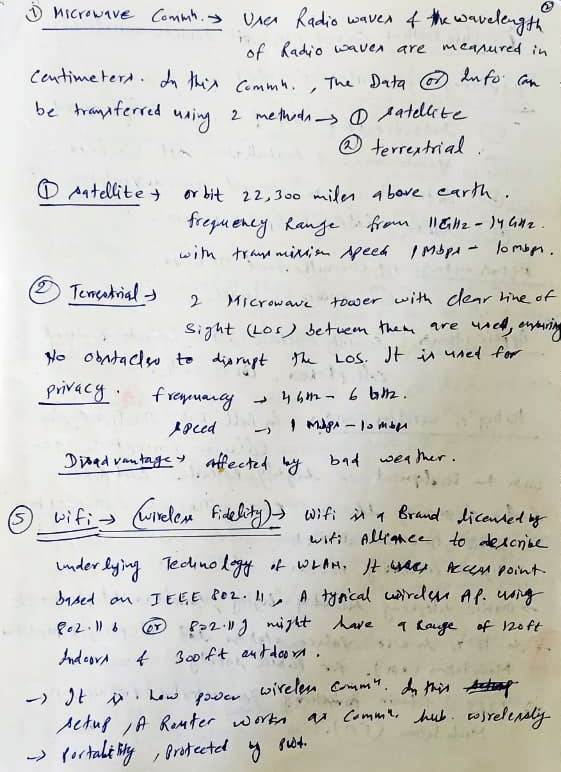 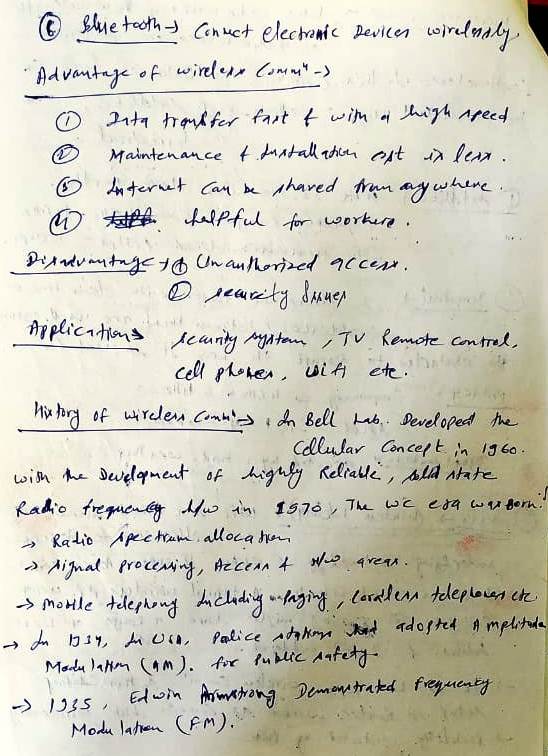 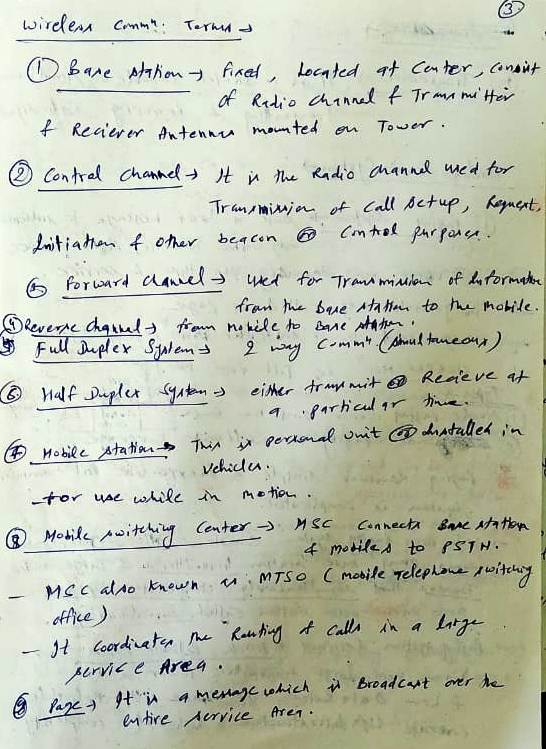 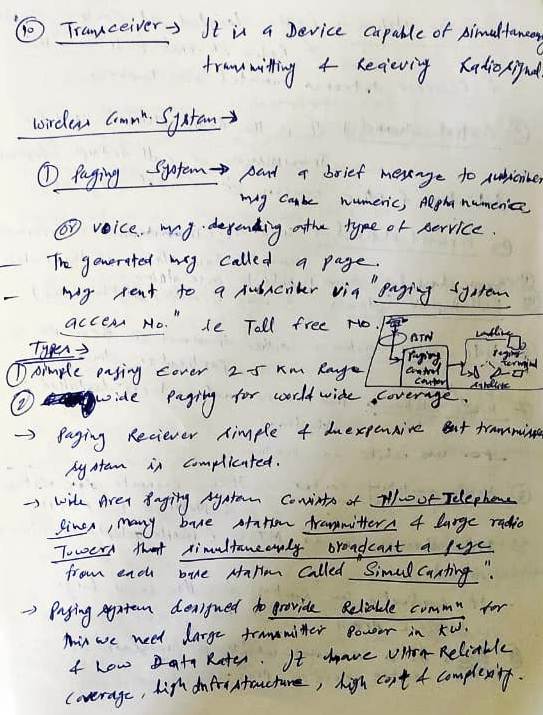 Paging system
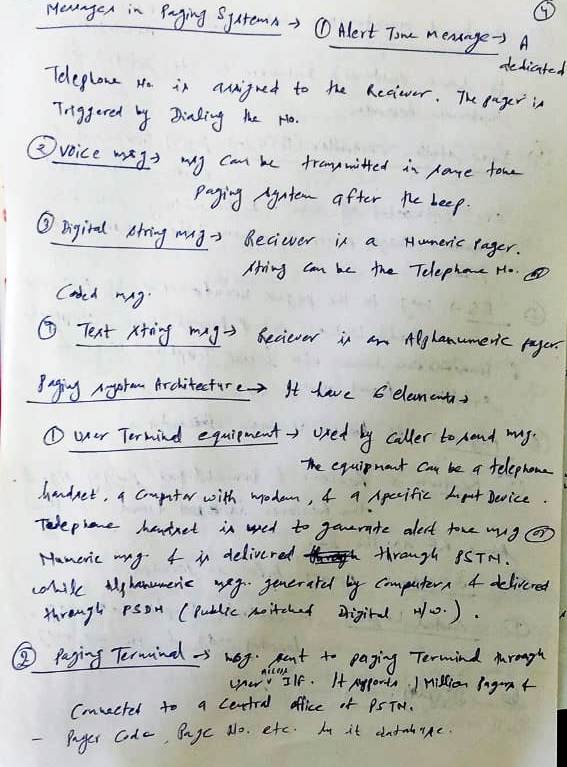 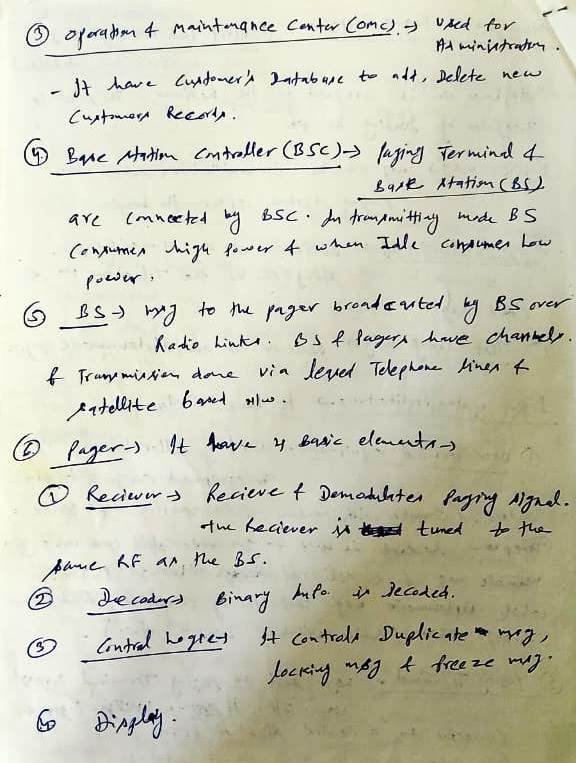 Cordless Telephones
PSTN 
Telephone
Network
Base unit
Cordless
  Phone
Cordless Telephones
Characterized by
Low mobility (in terms of range and speed)
Low power consumption
Two-way tetherless (wireless) voice communication
High circuit quality
Low cost equipment, small form factor and long talk-time
No handoffs between base units
Appeared as analog devices 
Digital devices appeared later with CT2, DECT standards in Europe and ISM band technologies in USA
Cordless Telephones
Usage
At homes
At public places where cordless phone base units are available
Design Choices
Few users per MHz
Few users per base unit
Many base units are connected to only one handset
Large number of base units per usage area
Short transmission range
Cordless Phone
Some more features
32 Kb/s adaptive differential pulse code modulation (ADPCM) digital speech encoding
Tx power <= 10 mW
Low-complexity radio signal processing
No forward error correction (FEC) or whatsoever.
Low transmission delay < 50ms
Simple Frequency Shift Modulation (FSK)
Time Division Duplex (TDD)